স্বাগতম
সাবরিনা জেরিন
সহকারী  শিক্ষক
sabrinazerin85@gmail.com

বগুড়া ক্যান্টনমেন্ট পাবলিক স্কুল ও কলেজ, বগুড়া
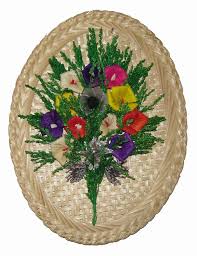 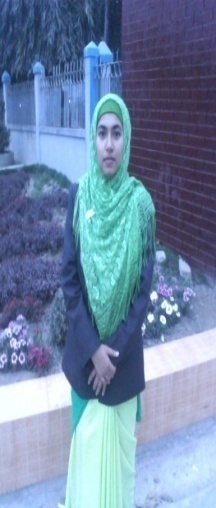 কন্টেন্ট সম্পাদনা
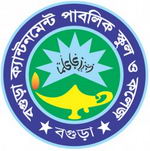 মূল প্রণেতা
আকলিমা আকতার
সহকারী শিক্ষক
কলেজিয়েট উচ্চ বিদ্যালয়,নারায়ণহাট
আই ডিঃ ০১০৫০২৬০৭73
ব্যাচঃ ২6
বি টি টি
ভেন্যুঃটিচার্স ট্রেনিং কলেজ,চট্টগ্রাম।
3/14/2020
1
শ্রেণি: ষষ্ঠ
বিষয়: বাংলা প্রথম পত্র
সময়: ৫০ মিনিট
3/14/2020
সাবরিনা জেরিন,বিসিপিএসসি
2
মিনু 
বনুফল
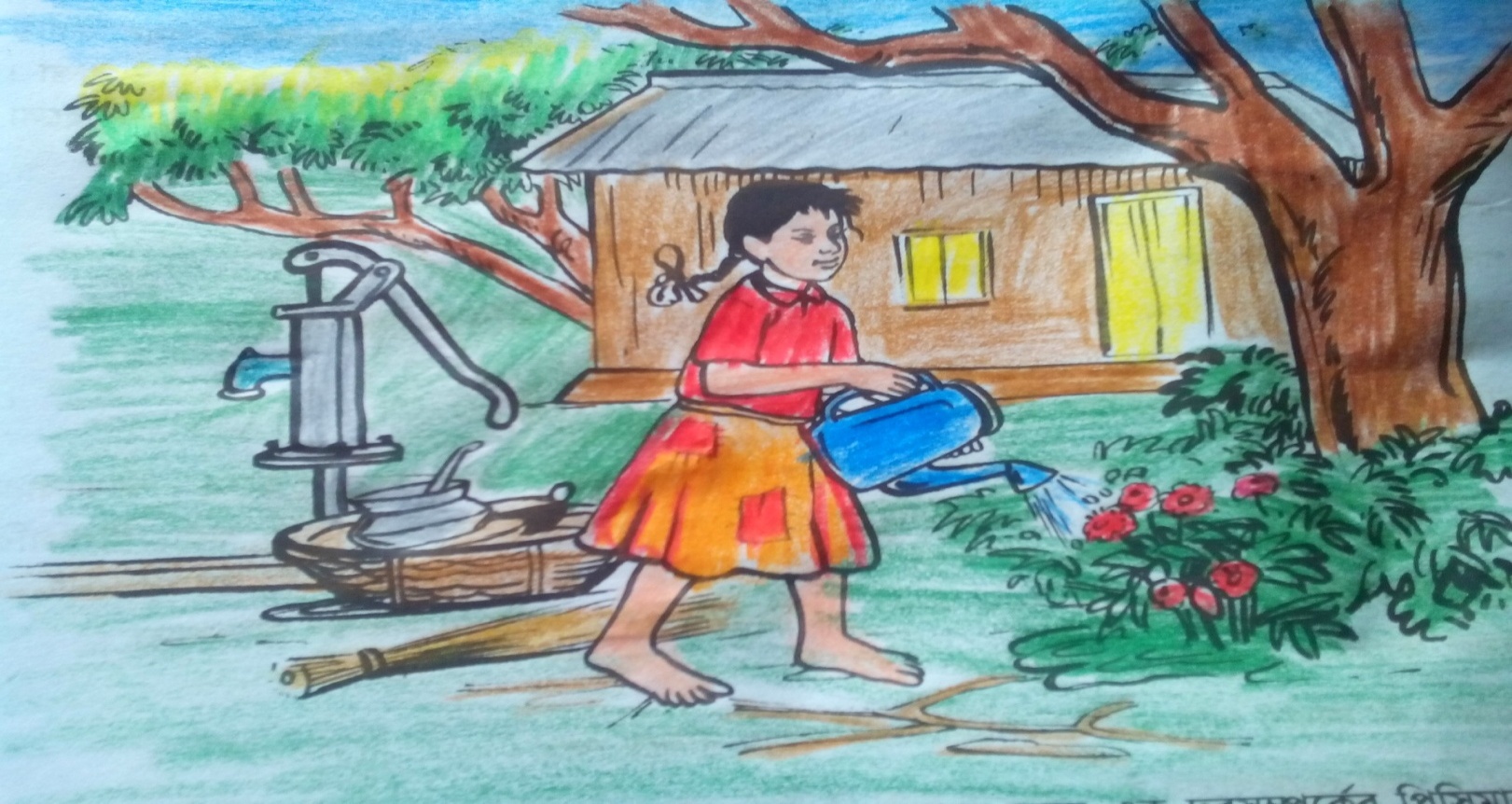 3/14/2020
3
[Speaker Notes: পাঠের শিরোনাম  দেখানোর সাথে সাথে শিক্ষক বোর্ডে পাঠের শিরোনাম(লেখকের নামসহ)  ও তারিখ লিখে দিবেন।]
শিখনফল
এই পাঠ শেষে শিক্ষার্থীরা-
১।  নির্বাচিত অংশটুকু শুদ্ধ উচ্চারণে পড়তে পারবে।
2। নতুন শব্দগুলোর অর্থসহ বাক্য ও অনুচ্ছেদ গঠন করতে পারবে।   
3। নির্বাচিত অংশটুকুর ভাবার্থ বিশ্লেষণ করতে পারবে।
3/14/2020
4
[Speaker Notes: শিক্ষক শিখনফল দেখাতেও পারেন আবার নাও পারেন।]
সরব পাঠ
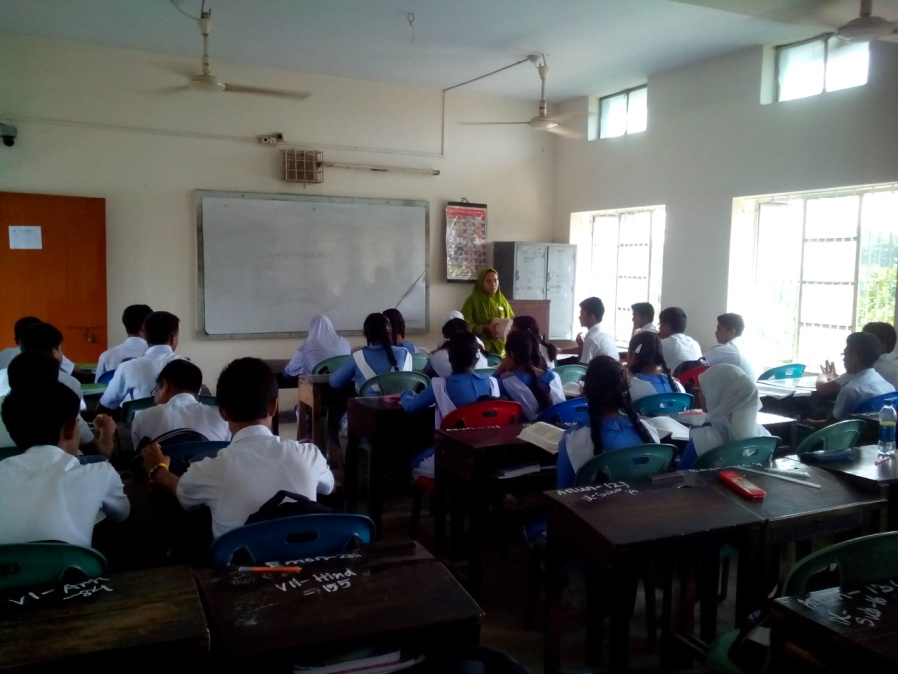 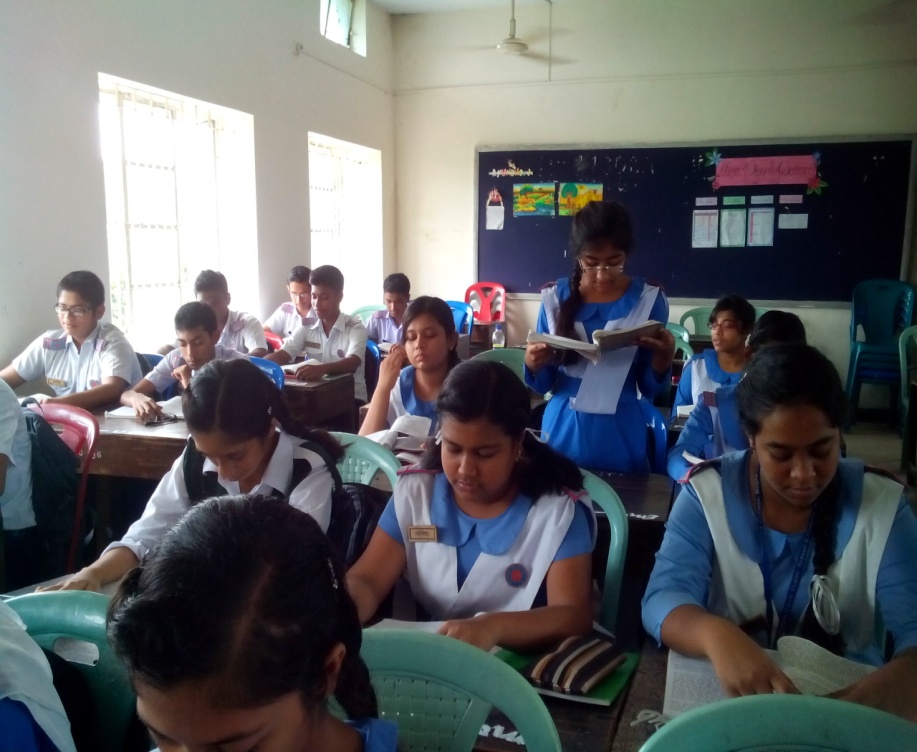 আদর্শ পাঠ
3/14/2020
5
[Speaker Notes: শিক্ষক নিজে  আদর্শ পাঠ দিবেন এবং কয়েকজন শিক্ষার্থীদের দ্বারা সরব পাঠ  সম্পন্ন করাবেন।
।]
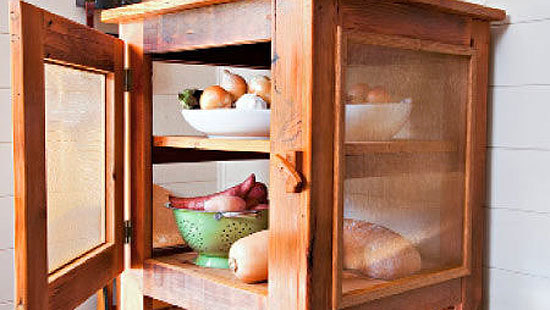 মিটসেফটা ওর  শত্রু। ওর একটা নাম দিয়েছে গপাগপ। গপগপ করে সব জিনিস পেটে পুরে নেয়।
3/14/2020
6
[Speaker Notes: এই স্লাইডে    ছবি   আসবে  এবং শিক্ষার্থীদের প্রশ্ন করা হবে:  মিনুর  সাথে ছবিগুলোর সম্পর্ক কী তারপর  Text দেখানো হবে।  এরপর বিষয়বস্তু আলোচনা করা হবে।]
শব্দার্থ
কালা-বধির
সই-বান্ধবী
উনুন-চুলা
3/14/2020
সাবরিনা জেরিন,বিসিপিএসসি
7
দলীয় কাজ
শুকতারাকে মিনু সই মনে করে কেন
3/14/2020
সাবরিনা জেরিন,বিসিপিএসসি
8
বাড়ির কাজ
শারীরিক বা মানসিকভাবে অসুস্থ শিশুকে নিয়ে  একটি গল্প তৈরি কর যেখানে শিশুটির প্রতি মমত্ববোধ প্রকাশ পায়।
3/14/2020
9
[Speaker Notes: শিক্ষক প্রয়োজনে  প্রশ্ন  পরিবর্তন করে নিতে পারেন অথবা অন্য উপায়ে বাড়ির কাজ(  বাড়ির কাজ অবশ্যই শিক্ষার্থীর চিন্তন শক্তি বিকাশে সহায়ক হতে হবে) দিতে পারেন।]
সবাইকে ধন্যবাদ
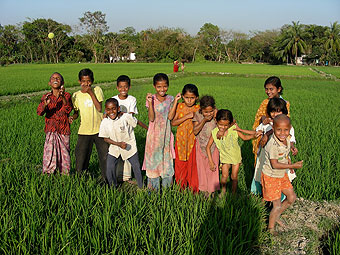 3/14/2020
10
[Speaker Notes: স্লাইডটি পাঠসংশ্লিষ্ট করা হয়েছে। ছবি নিয়ে  শিক্ষার্থী প্রশ্ন করলে উত্তর দিতে হবে, না করলে   এই স্লাইড নিয়ে আলোচনা নিষ্প্রয়োজন।]